Altar Wash Photos Taken by King Family November 2015
Altar Valley Watershed Restoration Retreat
December 3 – 5, 2015
Vicinity of Hwy 86 Bridge and South
L:  Anvil crossing looking southR:  Bridge at Highway 86 / Ajo Highway
L:  Looking south from Hwy 86 BridgeR:  Looking south from Hwy 86 Bridge … bend in stream is location of BLM land offered to Pima NRCS in 70s/80s as potential location for soil retention structure
Looking north towards Hwy 86 Bridge
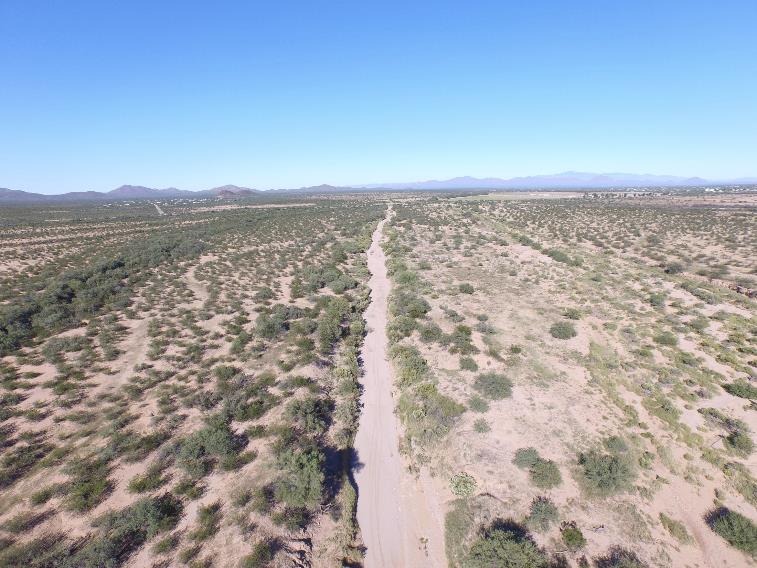 L:  Vicinity of BLM land proposed for sediment retention structure looking westR:  Same vicinity looking east
Vicinity of BLM land proposed for structure looking south
Anvil Headquarters Area
L:  Looking south towards Anvil HQ area crossingR:  Looking north with Anvil crossing in center
Pozo Nuevo Area
Pozo Nuevo looking south
Pozo Nuevo to south cont..
Road into Pozo Nuevo
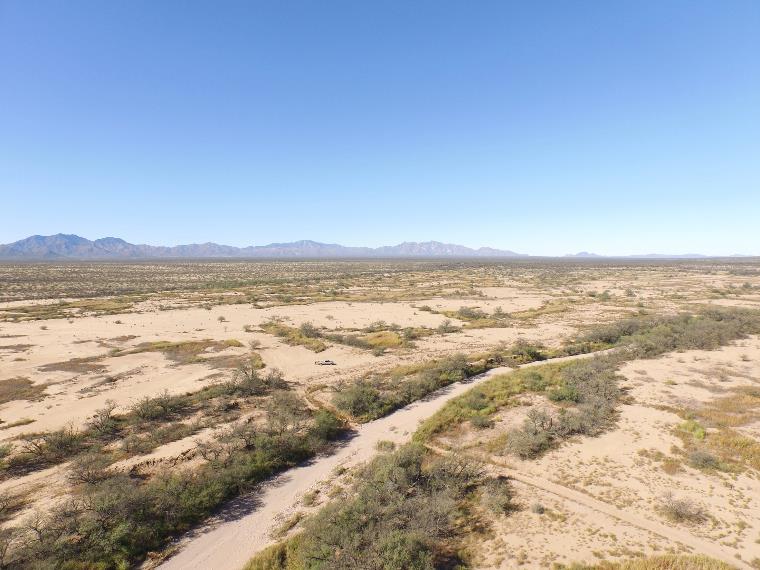 Pozo Nuevo looking north …
Pozo Nuevo to north …
Cazador Area
L:  Cazador looking southR:  Cazador looking east
Cazador area
Cazador area
Cazador area